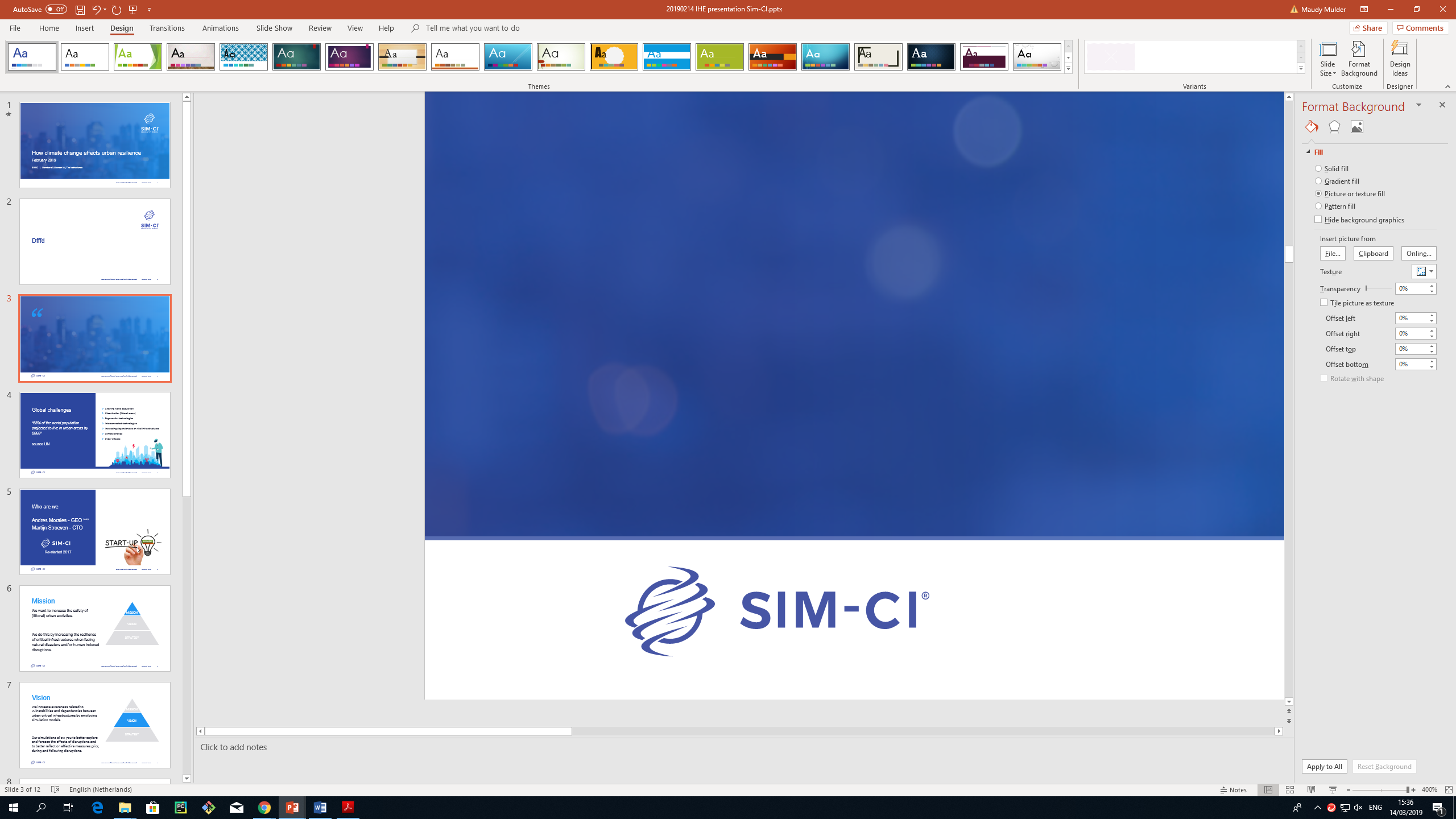 Sim-ci
Introduction dry-run 2 training
Eelco Naarding
…
Our propositions
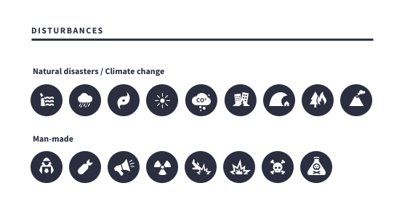 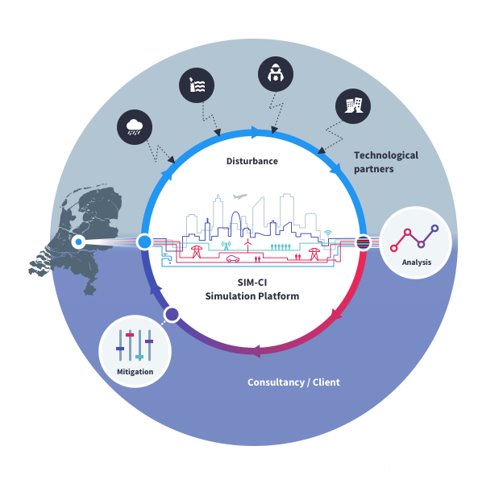 Company confidential. © 2019 SIM-CI All rights reserved.
14 March 2019
2
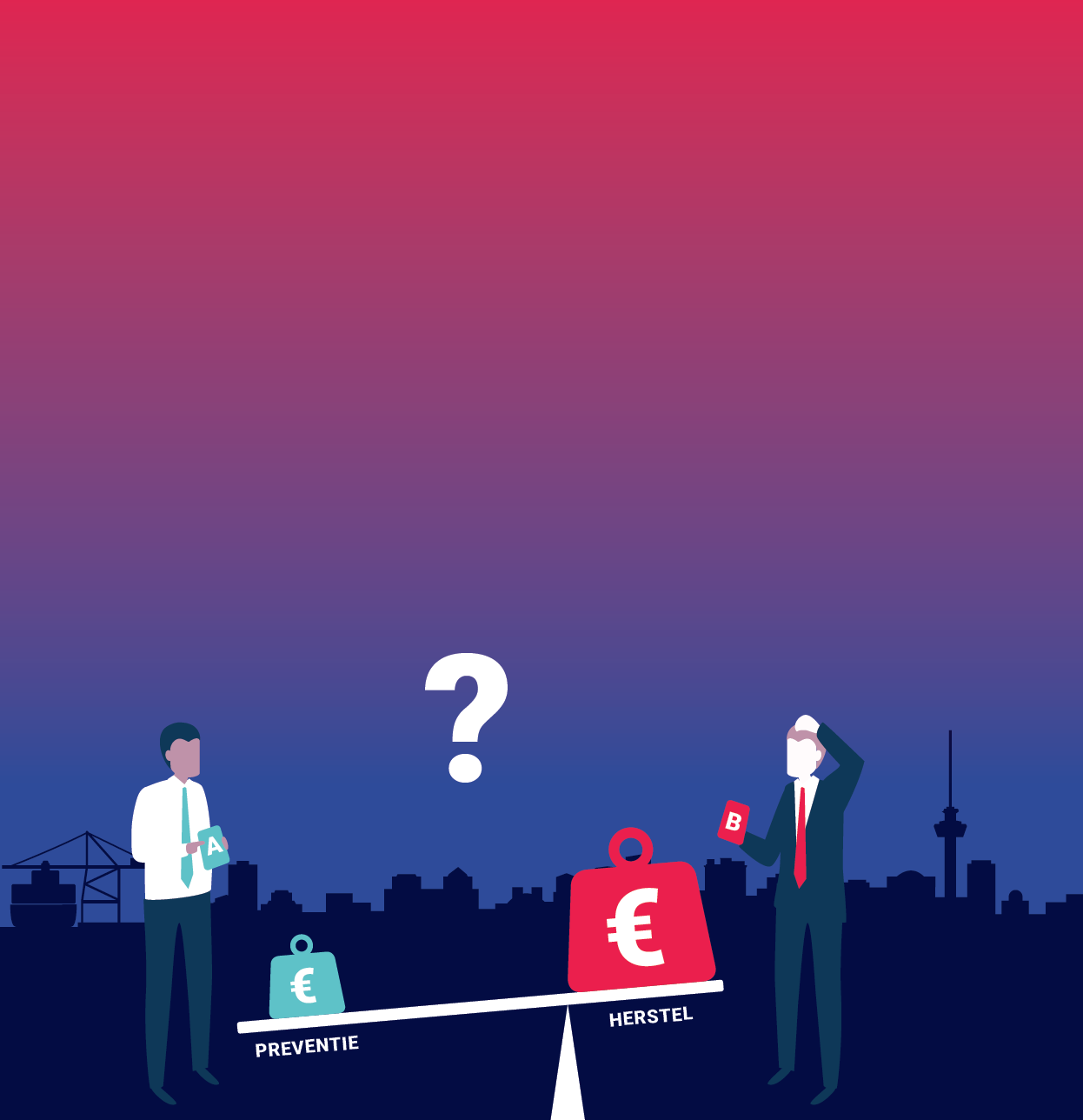 Result
Digital Twin City
Stressful event
Consequential damages
Quantified outcomes  
Localisation of crucial parts
Effect of mitigations
Approach:
4. Analyse impacts5. Distinguish vulnerabilities6. Take mitigating actions
1. Create Digital Twin2. Calculate disruption3. Determine cascade effects
2
6
3
4
5
recover
prevent
Company confidential. © 2019 SIM-CI All rights reserved.
14 March 2019
3
Demonstration of solution
Company confidential. © 2018 SIM-CI All rights reserved.
14 March 2019
4
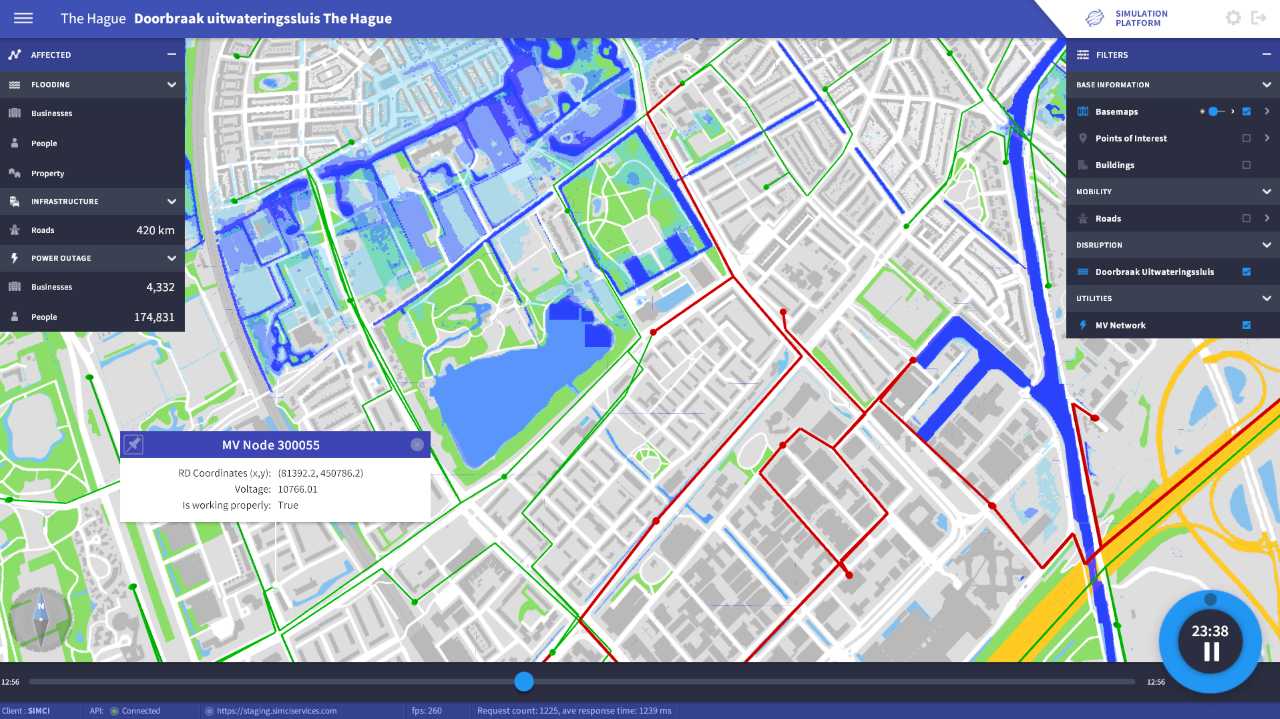 Sim-ci
Simulating critical infrastructures
5
DRIVER+ Project